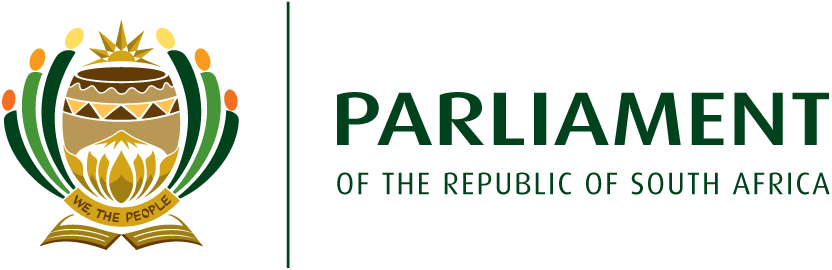 Portfolio Committee on Communications
Road Map For The Appointment of ICASA Council  Process
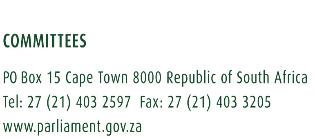 22 October 2019
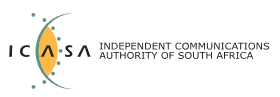 Background: ICASA Board Appointment
There was a vacancy created by the resignation/removal of former chairperson of council Reuben Mohlaloga.
Advert to fill 5 vacancies at ICASA Council
Advertised  5 September 
Closed 27 September
2
Background: ICASA Board Appointment
2
Background: Known Assumptions
HR does not consider candidates who did not respond to the advert

Qualifications check will take between 3 - 5 days for local qualifications and about three weeks for international qualifications.
3
Background: Known Assumptions
According to the ICASA Act, NA must submit to the Minister 1 and half number of people to be appointed 
Five posts (3X5=15) for Interviews
A total 8 names will be submitted to the Minister
3
Background: Known Assumptions
Qualifications will be verified with service provider (has a contract with Parliament).
Consent forms will be sent to candidates immediately after the Committee has completed the shortlisting.
4
Background: ICASA Act No. 13, 2000
In the case of the ICASA Council, Sections 5-9  of the ICASA Act prescribe: 
the constitution of and appointment of councilors to Council
the conditions for disqualification
Performance management system
the terms of office
the removal from office
the vacancies
5
Background: ICASA Act 13, 2000: Section 5 (1)
The ICASA Council is the highest decision making body of the Authority and consist of eight members and the Chairperson. In terms of Act, 
ICASA councillors are appointed by the minister upon approval by the National Assembly according to the following principles:
Participation by the public in the nomination process;
Transparency and openness; and
The publication of a shortlist of candidates for appointment with due regard to subsection (3) and section 6.
6
Background: ICASA Act 13, 2000: Section 5 (1A)
the National Assembly must submit to the Minister a list of suitable candidates at least one and a half times the number of councilors to be appointed.
the National Assembly may invite technical experts to assist in the selection, evaluation and appointment processes of councilors
The experts contemplated in paragraph (b) ma include:
……(i) – (v)
6
Background: ICASA Act 13, 2000: Section 5 (1B)
the Minister must recommend to NA, from the list contemplated in subsection (1A), persons whom she proposes to appoint to serve on the Council.
if the NA is not satisfied that the persons recommended for appointment by the Minister comply with subsection (3), the NA may request the Minister to review her recommendation.
Following approval by NA of the Minister’s recommendation for appointment the Minister must appoint the Chairperson or other councillor by notice in the Gazette
6
Background: ICASA Act 13, 2000: Section 5 (3)
Persons appointed to the Council must be
(a) are committed to fairness, freedom of expression, openness and accountability….
(b)	When viewed collectively, 
(i) are representative of a broad cross-section of the population of the Republic; and
6
Background: ICASA Act 13, 2000: Section 5 (3) Continued…..
(ii)
possess suitable qualifications, expertise and experience in the fields of, amongst others, broadcasting, electronic communications and postal policy or operations, public policy development, electronic engineering, law, information technology, content in any form, consumer protection, education, economics, finance or any other related expertise or qualifications.
6
Background: ICASA Act 13, 2000: Section 5 (4)
A councilor appointed under this section must, before he or she begins to perform his or her functions, take an oath or affirm that he or she--
is committed to fairness, freedom of expression, openness and accountability; and
will uphold and protect the Constitution and the laws of the Republic, including this Act and the underlying statutes.
6
Background: ICASA Act 13, 2000: Section 6
Disqualification
(a) to (l) map up criteria for disqualification  A person may not be appointed as a councillor if he or she……..

(2) A person who is subject to a disqualification contemplated in subsection (1) (b) to (i) may be nominated for appointment as a councillor, but may only be appointed if at the time of such appointment he or she is no longer subject to that disqualification
6
ICASA Council Appointment Process Flow Overview
(C)
 Resolution:
Shortlisted nominees
(F)
NA Resolution:
Appointment of MDDA Non-Executive Board Members
(B) 
PCC Debate:
Number of candidates to be shortlisted (depending on need)
(D)
 Conduct Interviews
(E)
Resolution:
Report on 8 final  candidates
(A) 
Parliament initiates process to appoint Councillors
(C1)
 Public Participation
Process End
(C2)
Public Participation Process Review and Deliberations
(C3)
Parliament HR Processes Review
Review
15
Shortlisting Processes**
1. Shortlisting
Public Participation Process
(22 – 30 Oct 2019)
1(a) Qualification Verification Check Process
1(b) State Security SA Consultation Process
Public Participation Process
(22 – 30 Oct 2019)
1(c) Nominee Logistics Process
1(d) Interview Preparations Logistics Process
Maximum 2 Weeks Parallel Processes
(Last date being 31 Oct 2019) (Interviews commence on Wednesday, 05 November 2019)
16
High-Level Business Processes
1. Shortlisting Process**
(1c) Public Participation Process
(1a) Qualification Verification Check Process
(1b) State Security SA Consultation Process
4. Interview Process
5. Deliberations Process
6. National Assembly Adoption Process
17
High-Level Business Processes (with timelines)
1. Shortlisting Process**
22 August 2019
(1c) Public Participation Process
(1a) Qualification Verification Check Process
(1b) State Security SA Consultation Process
22-31 Oct 2019
4. Interview Process
05 - 06 November 2019
5. Deliberations Process
12 November 2019
6. National Assembly Adoption Process
DECEMBER 2019
18
1. Perhaps it would be good to get understanding why the individual wants to be part of the SABC Board especially given the challenges it has been facing. Things that should strongly come out are as follows: 
How their qualifications and experience would contribute to the SABC
Their understanding of the roles of a Executive and a Non-Executive director 
Their knowledge of the sector and how it it could impact at the SABC
Do they possess a TV license
END
Mbo Maleka (CAD)
19